SOLUTIONS Class #1
Objective:  Describing what solutions are,                     how they form, and how we can measure                    their strength – or concentration.  

Get a calculator and reference tables out.
1.  A solution is a homogeneous mixture.  
2.  A solution forms when a solute is dissolved into a solvent.  
If you make this solution
     Sugar is the SOLUTE              Coffee is the SOLVENT
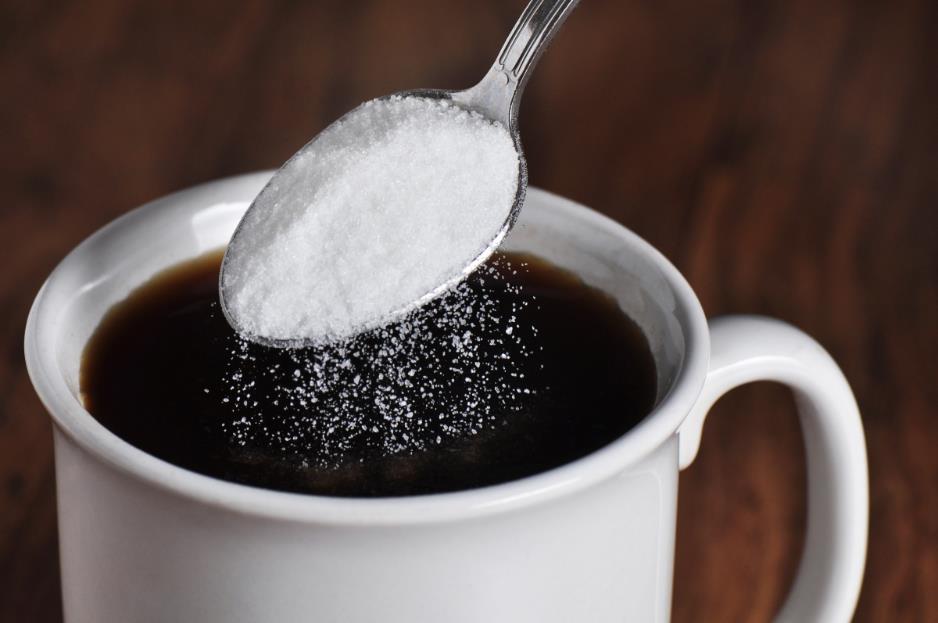 4.  When a solution holds the maximum amount      of solute it is a SATURATED  solution.

 
5.  If there is less than the maximum amount of     solute in the solution it is UNSATURATED
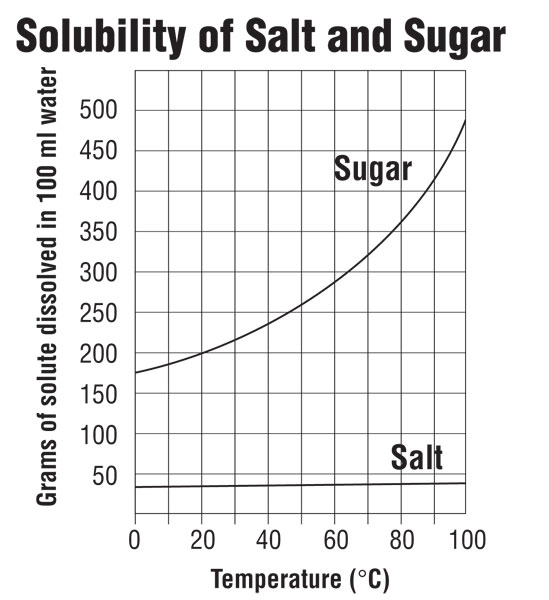 Hot solvents usually hold more solute than cold.  

This graph shows data for 100 mL solutions

6.  Compare a 10°C sugar solution to      a 90°C sugar solution…

At 10°C you can fit ___ g sugar into solution.

At 90°C you can fit ___ g sugar into solution.
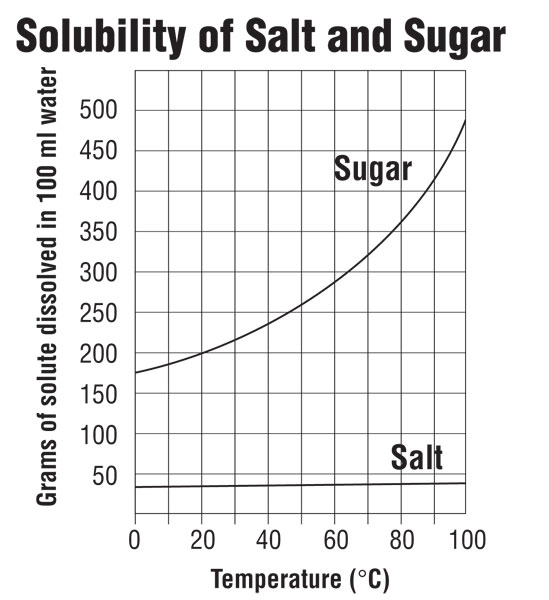 Hot solvents usually hold more solute than cold.  

This graph shows data for 100 mL solutions

6.  Compare a 10°C sugar solution to      a 90°C sugar solution…

At 10°C you can fit 175 g sugar into solution.

At 90°C you can fit 425 g sugar into solution. Hotter solutions “juggle” molecules or ions faster.  The hotter solutions can hold more solute than colder solutions.  
7.  It’s hard to see here, but the NaCl solubility     increases just a tiny bit (38 g → 40 g)       in a100 mL solution, a small increase.
8.  Most solutions you think about will be aqueous      which means dissolved in _______
9.  But they can also be gases like ____        or even solids _________     such as BRASS or CAST IRON.
8.  Most solutions you think about will be aqueous      which means dissolved in WATER
9.  But they can also be gases like AIR        or even solids ALLOYS     such as BRASS or CAST IRON  ).
When you try to dissolve stuff into solution, there are 3 factors that will affect this rate(either making it faster or slower.  
DEMONSTRATION one
Let’s watch 2 forms of the same compound Copper (II) sulfate 
First, CHUNKS of CuSO4  into room temperature water 

Next, POWDERED CuSO4 into room temperature water 

150 mL of water - and stir them.
When you try to dissolve stuff into solution, there are 3 factors that will affect this rate(either making it faster or slower.  
DEMONSTRATION one
Let’s watch 2 forms of the same compound Copper (II) sulfate 
First, CHUNKS of CuSO4  into room temperature water 

Next, POWDERED CuSO4 into room temperature water 

150 mL of water - and stir them.

Powdered dissolves faster:  greater surface area means more water touches more solute, MORE COLLISIONS BETWEEN particles, so faster dissolving.
When you try to dissolve stuff into solution, there are 3 factors that will affect this rate (either making it faster or slower.  
DEMONSTRATION 2

Watch Alka-seltzer dissolve into water.

One tablet into 150 mL HOT water

One tablet into 150 mL COLD water

Which dissolves faster?
When you try to dissolve stuff into solution, there are 3 factors that will affect this rate (either making it faster or slower.  
DEMONSTRATION 2

Watch Alka-seltzer dissolve into water.

One tablet into 150 mL HOT water

One tablet into 150 mL COLD water

Which dissolves faster?   
The hotter water dissolved the alka-seltzer faster.  
Hotter molecules with MORE KINETIC ENERGY, produceMORE COLLISIONS between the two, increasing the rate of solvation.
When you try to dissolve stuff into solution, there are 3 factors that will affect this rate (either making it faster or slower.  
DEMONSTRATION three
Let’s watch a cube of SUGAR go into into 150 mL water

One cube into water no stirring

One cube into same amount of water, with stirring 
Which dissolves faster?
When you try to dissolve stuff into solution, there are 3 factors that will affect this rate (either making it faster or slower.  
DEMONSTRATION three
Let’s watch a cube of SUGAR go into into 150 mL water

One cube into water no stirring

One cube into same amount of water, with stirring 
Which dissolves faster?

The stirred sugar dissolved faster.  Faster moving water created MORE COLLISIONS between the sugar cube and water, resulting in faster dissolving.  This higher kinetic energy was caused by the agitation.
10.  SMALLER PARTICLES = MORE SURFACE AREA                     More collisions gives FASTER DISSOLVING
11.  HOTTER TEMP = HIGHER KE = MORE MOTION                      More collisions gives FASTER DISSOLVING
12.  AGITATION = HIGHER KE = MORE MOTION                      More collisions gives FASTER DISSOLVING
14. The rate of solvation increases with more      surface area (smaller particles), higher       temperatures and with more agitation.
How much solute will dissolve into a solution?
It depends first on  
15.  The actual solubility –        does this stuff dissolve into water?         (ionic compounds are on table F)
16.  The Temperature of the solvent        (usually, hotter solvents fit more solute in solution)
17.  Pressure      (higher pressure = higher solubility, only for gases)
Draw the H2O molecule 
19.  Then draw the CO2 molecule.(structural diagrams)
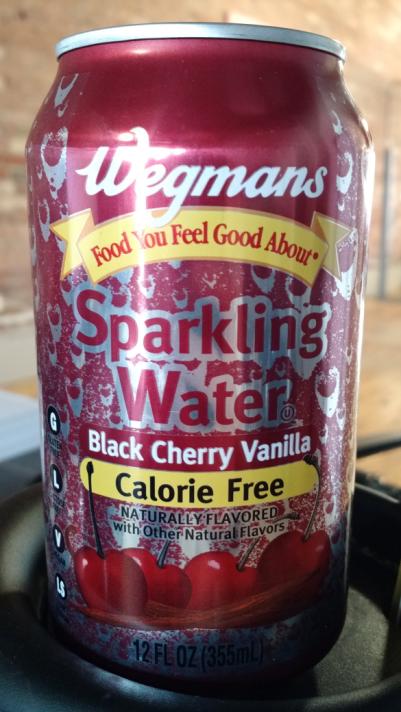 Draw the H2O molecule 
19.  Then draw the CO2 molecule.
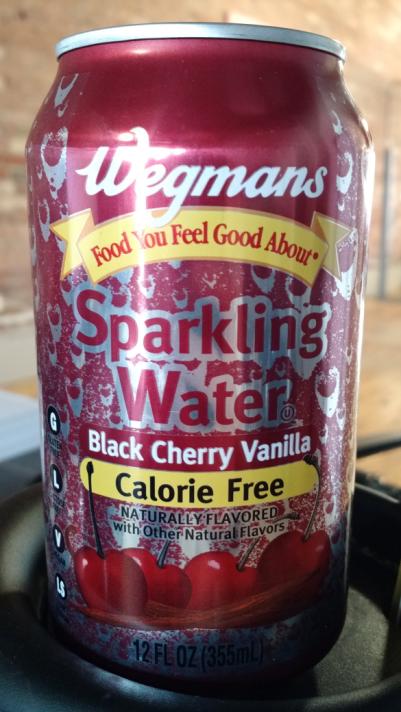 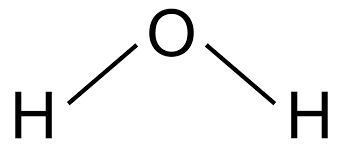 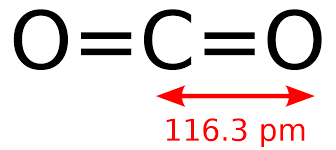 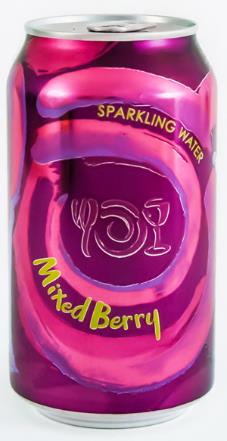 20.  How does Wegman’s even get CO2        into water?         Doesn’t like dissolve like?  YES
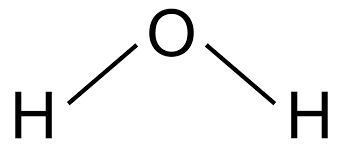 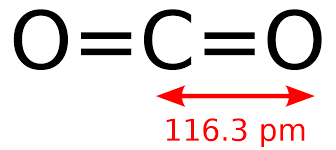 21.  Water is “bent” and polar.  Carbon dioxide has radial symmetry and is nonpolar.  
These molecules should not be able to form a solution.  The ONLY way to mix them is under HIGH PRESSURE (and then they quickly seal the can).
There are several ways to measure how strong a solution is in chemistry.  

22.  Qualitatively we can say things like	                                  strong or weak

23.  Or we could use “better” words like                                                    
	                               concentrated or dilute
24.  With numbers and units, in a quantitative measure,         we will use                                               MOLARITY
25.  Molarity is the expression of concentration of a       solution as measured by the number of moles of       solute in a liter of solution.
        M =
# moles soluteLiters of solution
26.  What is the concentration of a NaNO3 solution        containing 4.50 moles of solute in 1220 mL volume?
26.  What is the concentration of a NaNO3 solution        containing 4.50 moles of solute in 1220 mL volume?27.
26.  What is the concentration of a NaNO3 solution        containing 4.50 moles of solute in 1220 mL volume?27.  Say:  this solution has a 3.69 Molarity       Write:   3.69 M NaNO3(AQ)       Think:  this solution is the same as a 1-liter AQ solution                    containing 3.69 mole NaNO3 solute per liter.
28. What is the concentration of a 1650 mL salty      water solution containing 125 g NaCl?
28. What is the concentration of a 1650 mL salty      water solution containing 125 g NaCl?  
Convert grams of NaCl to moles first.   Then convert mL into liters.  Only use moles & liters.
28. What is the concentration of a 1650 mL salty      water solution containing 125 g NaCl?  
Convert grams of NaCl to moles first.   Then convert mL into liters.  Only use moles & liters.
125 g NaCl1
1 mole NaCl58 g NaCl
X
=  2.16 moles NaCl
MOLAR MASSNaCl
 Na  1 x 23g  = 23 g
Cl   1 x 36 g = 35 g

                       58 g/mole
28. What is the concentration of a 1650 mL salty      water solution containing 125 g NaCl?  
Convert grams of NaCl to moles first.   Then convert mL into liters.  Only use moles & liters.
1 Liter1000 mL
1650 mL solution1
=   1.65 Liters
X
28. What is the concentration of a 1650 mL salty      water solution containing 125 g NaCl?  
NOW:  DO THE MATH
28. What is the concentration of a 1650 mL salty      water solution containing 125 g NaCl?  
NOW:  DO THE MATH
Say:  this sodium chloride solution has a 1.31 molarity

Write:  1.31 M NaCl(AQ)

Think:  this solution contains the equivalent of             1.31 moles NaCl per liter of solution
29.  If you add 43.5 g NaCl to enough water to form         a 648 mL solution, what is its concentration?      (figure out moles, and liters first, then write the formula, or else)
CONVERT MOLES FIRST
# moles NaClLiters of solution
M =
29.  If you add 43.5 g NaCl to enough water to form         a 648 mL solution, what is its concentration?      (figure out moles, and liters first, then write the formula, or else)
CONVERT MOLES FIRST








THEN CONVERT LITERS
1 mole NaCl58 g NaCl
43.5 g NaCl1
X
= 0.750 mole
# moles NaClLiters of solution
M =
29.  If you add 43.5 g NaCl to enough water to form         a 648 mL solution, what is its concentration?      (figure out moles, and liters first, then write the formula, or else)
Now fill in the formula and do the math
CONVERT MOLES FIRST








THEN CONVERT LITERS
1 mole NaCl58 g NaCl
43.5 g NaCl1
X
= 0.750 mole
# moles NaClLiters of solution
M =
648 mL1
1 Liter1000 mL
= 0.648 Liters
X
29.  If you add 43.5 g NaCl to enough water to form         a 648 mL solution, what is its concentration?      (figure out moles, and liters first, then write the formula, or else)
CONVERT MOLES FIRST








THEN CONVERT LITERS
0.750 moles0.648 Liters
M =

M = 1.16 M
SAY:   This has a 1.16 molarity 
WRITE:  1.16 M NaCl(AQ)  
THINK:  This is equivalent to a solution with 1.16 moles of salt per liter
1 mole NaCl58 g NaCl
43.5 g NaCl1
X
= 0.750 mole
648 mL1
1 Liter1000 mL
= 0.648 Liters
X
30.  You put 111 g KCl solid into a volumetric flask.         You fill the flask to 250. mL, what is the        molarity of this solution?          Start with the formula, or you know what might happen!
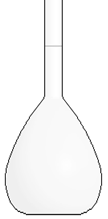 30.  You put 111 g KCl solid into a volumetric flask.         You fill the flask to 250. mL, what is the        molarity of this solution?
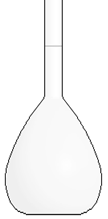 30.  You put 111 g KCl solid into a volumetric flask.         You fill the flask to 250. mL, what is the        molarity of this solution?
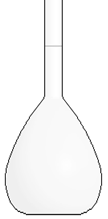 1 mole KCl74 g KCl
111 g KCl1
X
= 1.50 moles KCl
30.  You put 111 g KCl solid into a volumetric flask.         You fill the flask to 250. mL, what is the        molarity of this solution?
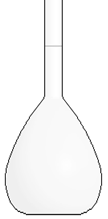 1 mole KCl74 g KCl
111 g KCl1
X
= 1.50 moles KCl
1 Liter1000 mL
250. mL solution1
X
= 0.250 Liters
30.  You put 111 g KCl solid into a volumetric flask.         You fill the flask to 250. mL, what is the        molarity of this solution?
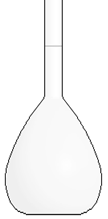 1 mole KCl74 g KCl
111 g KCl1
X
= 1.50 moles KCl
1 Liter1000 mL
250. mL solution1
X
= 0.250 Liters
30.  You put 111 g KCl solid into a volumetric flask.         You fill the flask to 250. mL, what is the        molarity of this solution?
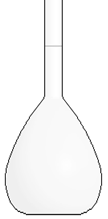 1 mole KCl74 g KCl
111 g KCl1
X
= 1.50 moles KCl
1 Liter1000 mL
250. mL solution1
X
= 0.250 Liters
Fill with water to 250 mL
111 grams KCl first
31.  You put 74.0 g KCl solid into a flask.         You fill the flask to 1600. mL, what is the        molarity of this solution?   
 
            74.0 g KCl = 1.00 moles KCl                   1600. mL = 1.600 Liters
M =
# moles KClLiters of solution
=
MOLAR MASSKCl
 K    1 x 39g  = 39 g
Cl   1 x 36 g = 35 g

                       74 g/mole
31.  You put 74.0 g KCl solid into a flask.         You fill the flask to 1600. mL, what is the        molarity of this solution?   
 
            74.0 g KCl = 1.00 moles KCl                   1600. mL = 1.600 Liters
=
M =
# moles KClLiters of solution
=
1.00  moles KCl1.600 Liters solution
31.  You put 74.0 g KCl solid into a flask.         You fill the flask to 1600. mL, what is the        molarity of this solution?   
 
            74.0 g KCl = 1.00 moles KCl                   1600. mL = 1.600 Liters
=
M =
# moles KClLiters of solution
=
1.00  moles KCl1.600 Liters solution
SAY:  This is a 0.625 Molar KCl(AQ)             WRITE  0.625 M KCl(AQ)
THINK:  The solution contains 0.625 moles KCl/Liter
32.  Calculate the molarity of 750. mL LiBr(AQ) that has       215 g LiBr solute.
32.  Calculate the molarity of 750. mL LiBr(AQ) that has       215 g LiBr solute.
32.  Calculate the molarity of 750. mL LiBr(AQ) that has       215 g LiBr solute.
32.  Calculate the molarity of 750. mL LiBr(AQ) that has       215 g LiBr solute.
32.  Calculate the molarity of 750. mL LiBr(AQ) that has       215 g LiBr solute.
1 Liter1000 mL
750. mL solution1
= 0.750 Liters
X
32.  Calculate the molarity of 750. mL LiBr(AQ) that has       215 g LiBr solute.
1 Liter1000 mL
750. mL solution1
= 0.750 Liters
X
32.  Calculate the molarity of 750. mL LiBr(AQ) that has       215 g LiBr solute.
1 Liter1000 mL
750. mL solution1
= 0.750 Liters
X
32.  Calculate the molarity of 750. mL LiBr(AQ) that has       215 g LiBr solute.
Let’s totally change gears now.  Take out Table G 

SOLUBILITY CURVES at Standard Pressure
33.  How many grams of sodium nitrate are in a 100 mL          aqueous solution that is saturated at 10°C?

Find NaNO3 curve.  Find 10°C.  
Slide Upwards until you find their meeting point.  

(80 grams)
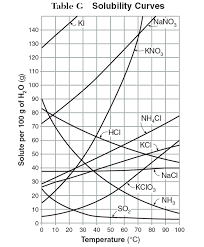 34.  How many grams of NaNO3 fit into      325 mL of water at 10°C?   80 g in 100 mL
34.  How many grams of NaNO3 fit into      325 mL of water at 10°C?       80 g in 100 mL from TABLE G
NaNO3water
80 g100 mL
10°C
34.  How many grams of NaNO3 fit into      325 mL of water at 10°C?       80 g in 100 mL from TABLE G
NaNO3water
80 g100 mL
X g 325 mL
10°C
=
That proportion is set by how well this stuff dissolves into solution.  We can use the proportion to figure out how much fits into this bigger solution by cross multiplying and solving for X grams.
34.  How many grams of NaNO3 fit into      325 mL of water at 10°C?       80 g in 100 mL from TABLE G
NaNO3water
80 g100 mL
X g 325 mL
10°C
=
100 X = 26,000 
X = 260.       
X = 260. grams NaNO3
35.  What is the MOLARITY       of this solution of 260. g NaNO3        in 325 mL?  Start with a formula
M =
# moles NaNO3 Liters of solution
35. What is the MOLARITY       of this solution of 260. g NaNO3        in 325 mL?  Do the conversions you need…
M =
# moles NaNO3 Liters of solution
260. g NaNO31
1 mole NaNO385 g NaNO3
x
325 mL1
1 Liter1000 mL
x
35. What is the MOLARITY       of this solution of 260. g NaNO3        in 325 mL?
M =
# moles KClLiters of solution
260. g NaNO31
1 mole NaNO385 g NaNO3
x
= 3.06 moles
325 mL1
1 Liter1000 mL
= 0.325 Liters
x
35. What is the MOLARITY       of this solution of 260. g NaNO3        in 325 mL?   Plug in the conversions, do the math
M =
# moles KClLiters of solution
M =
3.06 moles KCl0.325  Liters
35. What is the MOLARITY       of this solution of 260. g NaNO3        in 325 mL?   Plug in the conversions, do the math
M =
# moles KClLiters of solution
= 9.42 M
M =
3.06 moles KCl0.325  Liters
36.  Solutions Vocabulary to Memorize by Tomorrow
Solute – the stuff dissolved into the solvent of a solution (the salt of salty water)
Solvent – the part of the solution that the solute is dissolved into, the water of salty water.   
Saturated – when a solution is holding the maximum solute at that temperature.   
Unsaturated – when a solution is holding LESS THAN the maximum solute for that temp.
Table G – the solubility guidelines for 10 compounds over all liquid water temps.
Molarity – the measured concentration of a solution in moles/Liter units.
 
Molarity Formula:      M = 

What units go into this formula (only) – MOLES of solute and LITERS - not grams or mL!
moles of soluteLiters of solution
Solutions Class #3
Objective:  More practice with molarity problems, and                how to make a solution properly (and wrong!), 

                and then –                how to make a new solution from a solution                 that you have in the stock room on a shelf.
37.  Calculate the molarity of a solution containing       259 g KBr(AQ) with total volume of 750. mL           (the molar mass KBr = 119 g/mole)
37.  Calculate the molarity of a solution containing       259 g KBr(AQ) with total volume of 750. mL           (the molar mass KBr = 119 g/mole)
M =
# moles KBrLiters of solution
=
2.18 Moles KBr0.750 Liters solution
To get here you had to remember to convert the     grams → moles with the molar mass.
37.  Calculate the molarity of a solution containing       259 g KBr(AQ) with total volume of 750. mL           (the molar mass KBr = 119 g/mole)
M =
# moles KBrLiters of solution
=
2.18 Moles KBr0.750 Liters solution
This is a 2.91 M KBr(AQ) solution 
It has a Molarity of 2.91
38.  How many grams of sodium chloride are in a 100 mL       aqueous solution that is saturated at 90°C?
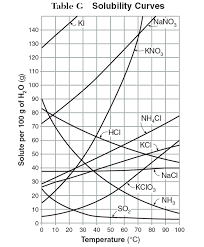 38.  How many grams of sodium chloride are in a 100 mL        aqueous solution that is saturated at 90°C?
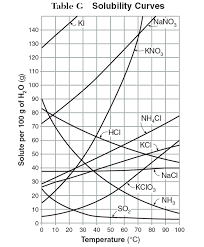 Exactly 40 grams fits into 100 mL.
39.  How many grams of sodium chloride are in an       885 mL aqueous solution that is saturated at 90°C?       Do this as shown, no variations allowed.
39.  How many grams of sodium chloride are in an       885 mL aqueous solution that is saturated at 90°C?
NaClwater
40 g100 mL
90°C
39.  How many grams of sodium chloride are in an       885 mL aqueous solution that is saturated at 90°C?
X g885 mL
NaClwater
40 g100 mL
90°C
=
39.  How many grams of sodium chloride are in an       885 mL aqueous solution that is saturated at 90°C?
X g885 mL
NaClwater
40 g100 mL
90°C
=
100 x = 35,400         

X = 354 grams NaCl
40.  What’s the molarity of this saturated solution of NaCl(AQ)?        (First convert these 354 grams of NaCl into moles)
40.  What’s the molarity of this saturated solution of NaCl(AQ)?        (First convert these 354 grams of NaCl into moles)
= 6.10 moles NaCl
354 g NaCl1
X
1 mole NaCl58 g NaCl
molesLiters
M =
40.  What’s the molarity of this saturated solution of NaCl(AQ)?        (First convert these 354 grams of NaCl into moles)
= 6.10 moles NaCl
354 g NaCl1
X
1 mole NaCl58 g NaCl
6.10 moles0.885 Liters
M =
40.  What’s the molarity of this saturated solution of NaCl(AQ)?        (First convert these 354 grams of NaCl into moles)
= 6.10 moles NaCl
354 g NaCl1
X
1 mole NaCl58 g NaCl
6.10 moles0.885 Liters
= 6.89 M NaCl(AQ)
M =
41.  If you had two SATURATED NaCl(AQ)          One 25 mL, and another of 1275 mL…    Would they both taste exactly the same?    Would they both conduct electricity?    Would they be “the same”?
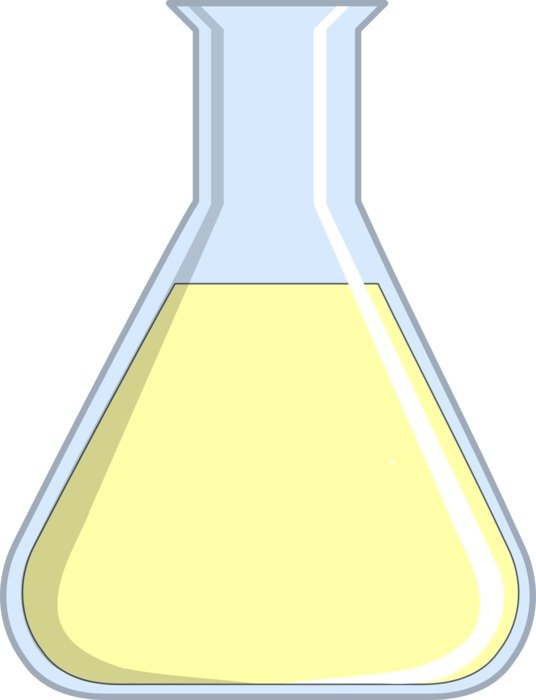 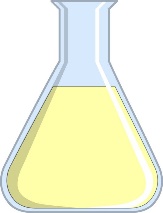 SaturatedNaCl(AQ)
41.  If you had two SATURATED NaCl(AQ)          One 25 mL, and another of 1275 mL…    Would they both taste exactly the same?  YES  Would they both conduct electricity?   YES Would they be “the same”?   EXACTLY
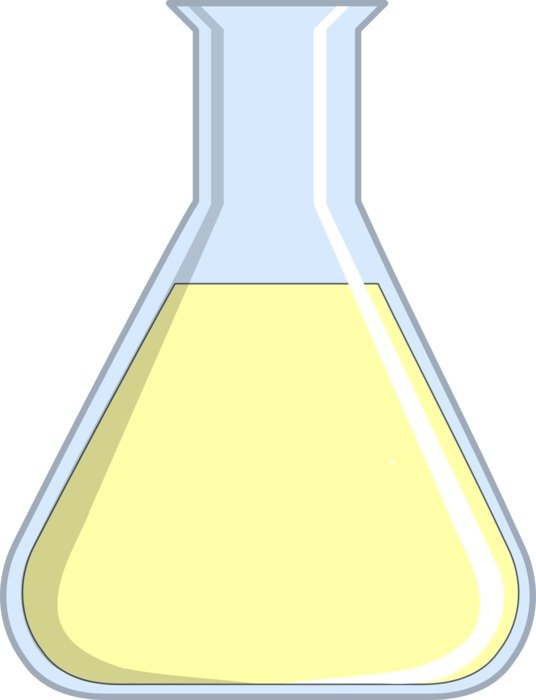 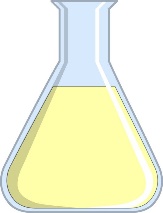 IDENTICAL
Except for size
If you had two SATURATED NaCl(AQ)One 25 mL, and another of 1275 mL,   How would they both taste?    How would they both conduct electricity?    Would they be “the same”?
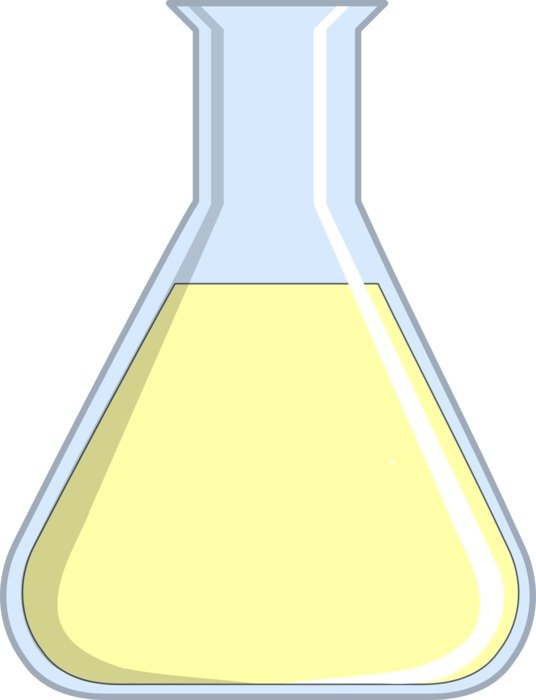 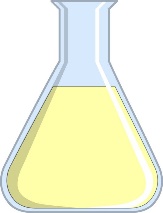 IDENTICAL
Except for size
42.  How many grams of NaCl are required to form a           2.50 L of 0.900 M NaCl(AQ)?  (a formula will guide you)
42.  How many grams of NaCl are required to form a           2.50 L of 0.900 M NaCl(AQ)?  (a formula will guide you)
X moles NaClLiters of solution
M =
42.  How many grams of NaCl are required to form a           2.50 L of 0.900 M NaCl(AQ)?  (a formula will guide you)
X moles NaClLiters of solution
M =
0.900M =    1
X moles NaCl2.50 Liters
Solve for # moles, hint: put Molarity over 1, then cross multiply
40.  How many grams of NaCl are required to form a           2.50 L of 0.900 M NaCl(AQ)?  (a formula will guide you)
X moles NaClLiters of solution
M =
0.900M =    1
X moles NaCl2.50 Liters
X moles =  2.25 moles                          NaCl is 58 g/mole, so…                  2.25 moles    x   58 g   =   131 g NaCl  (3 SF)                    1                      1 mole
43.  Calculate the grams of KOH required to make a        3.20 Liter solution of KOH(AQ)  with 1.20 M          concentration.    (always write a formula)
43.  Calculate the grams of KOH required to make a        3.20 Liter solution of KOH(AQ)  with 1.20 M          concentration.    (always write a formula)
M =
# moles KOH Liters of solution
43.  Calculate the grams of KOH required to make a        3.20 Liter solution of KOH(AQ)  with 1.20 M          concentration.    (always write a formula)
M =
# moles KOH Liters of solution
1.20 M  =     1
# moles KOH3.20 Liters
43.  Calculate the grams of KOH required to make a        3.20 Liter solution of KOH(AQ)  with 1.20 M          concentration.    (always write a formula)
M =
# moles KOH Liters of solution
1.20 M  =     1
# moles KOH3.20 Liters
# moles = 3.84 moles KOH
43.  Calculate the grams of KOH required to make a        3.20 Liter solution of KOH(AQ)  with 1.20 M          concentration.    (always write a formula)
M =
# moles KOH Liters of solution
1.20 M  =     1
# moles KOH3.20 Liters
# moles = 3.84 moles KOH
3.84 moles KOH1
x
56 g KOH1 mole KOH
=  215 g KOH
44.  How can we prepare this        3.20 Liter solution of KOH(AQ)             with 1.20 M  concentration?   The wrong way is the way    will seem right, at first!
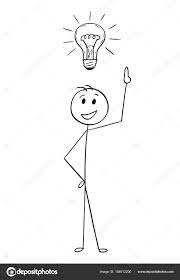 44.  How can we prepare this        3.20 Liter solution of KOH(AQ)             with 1.20 M  concentration? The wrong way is to get 3.20 Liters   and add 215 g of KOH into it.  If you do that, the KOH SLIGHTLY increase the volume over 3.20 liters.
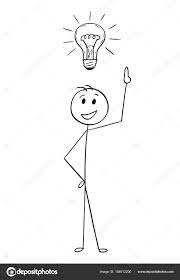 45.  The right way is to put the KOH(S) in the       beaker, then FILL IT UP to the exact mark       of 3.20 Liters.  Now the solute is part of        the total volume, and your are good.
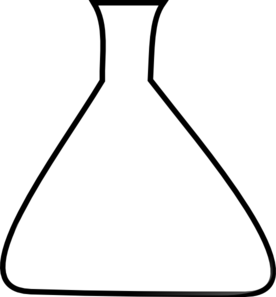 2.  Fill with water, UP TO the measured mark
3.20 Liter mark
← FIRST
215 grams of KOH(S) first
46.  How would you mix up 2.65 liters of        2.50 M KNO3(AQ)  from scratch?
46.  How would you mix up 2.65 liters of        2.50 M KNO3(AQ)  from scratch?  Scratch uses the M formula
M =
# moles KNO3Liters of solution
46.  How would you mix up 2.65 liters of        2.50 M KNO3(AQ)  from scratch?  Scratch uses the M formula
M =
# moles KNO3Liters of solution
2.50M =    1
# moles KNO32.65 Liters
46.  How would you mix up 2.65 liters of        2.50 M KNO3(AQ)  from scratch?  Scratch uses the M formula
M =
# moles KNO3Liters of solution
2.50M =    1
# moles KNO32.65 Liters
moles KNO3 = 6.63 moles KNO3 needed.
46.  How would you mix up 2.65 liters of        2.50 M KNO3(AQ)  from scratch?  Scratch uses the M formula
M =
# moles KNO3Liters of solution
2.50M =    1
# moles KNO32.65 Liters
moles KNO3 = 6.63 moles KNO3 needed.
6.63 moles KNO31
101 grams KNO31 mole KNO3
X
= 670. grams KNO3
46.  How would you mix up 2.65 liters of        2.50 M KNO3(AQ)  from scratch?  Scratch uses the M formula
6.63 moles KNO31
101 grams KNO31 mole KNO3
X
= 670. grams KNO3
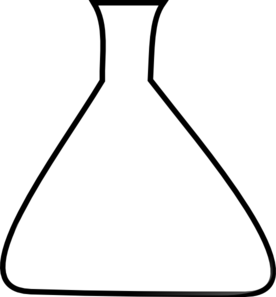 2.65 Liters exactly
First… 

670. grams of KNO3(S)into the beaker, 

Then, fill with the water, UP TO THE 2.65 LITER MARK.
2
670. grams of KNO3(S) first
Using a 2.50M KNO3(AQ) how would you make         1.64 Liters of 1.15 M KNO3(AQ) ?  

To do this kind of a problem we’ll need a new formula, that’s not on our reference tables.  

Let’s add it to the reference tables and come back to this question in a few minutes.
Take out your reference table, back page, and add this dilution formula to the concentration box, with red notes.
For mixing solutions from scratch, or measuring solution concentration.
For mixing up a new solution froma stock solution you have on-hand

M1V1 = M2V2
Moles of soluteLiters of solution
Molarity  =
This requires the dilution formula + what do all those letters & numbers mean.
 
47.  The DILUTION FORMULA is:    M1V1 = M2V2
 
The symbols mean:
 M1  is Molarity of the original stock solution
 
 V1  is Volume of the original stock solution (unknown)
 
 M2  is Molarity of the new solution you want to make
   
 V2   is Volume of new solution that you want to make
48.  Using a 2.50M KNO3(AQ) how would you make           1.64 Liters of 1.15 M KNO3(AQ) ?  Write: M1V1 = M2V2
48.  Using a 2.50M KNO3(AQ) how would you make           1.64 Liters of 1.15 M KNO3(AQ) ?  Write: M1V1 = M2V2
M1V1 = M2V2
(2.50 M)(V1) = (1.15 M)(1.64 L)
48.  Using a 2.50M KNO3(AQ) how would you make           1.64 Liters of 1.15 M KNO3(AQ) ?  Write: M1V1 = M2V2
M1V1 = M2V2
(2.50 M)(V1) = (1.15 M)(1.64 L)

  (1.15 M)(1.64 L) 2.50 M
V1 =
48.  Using a 2.50M KNO3(AQ) how would you make           1.64 Liters of 1.15 M KNO3(AQ) ?  Write: M1V1 = M2V2
M1V1 = M2V2
(2.50 M)(V1) = (1.15 M)(1.64 L)

  (1.15 M)(1.64 L) 2.50 M
V1 =
V1 =0.754 Liters of stock
You need 0.754 L (754 mL) of stock, but that’s NOT how to make this solution.
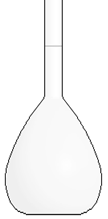 FIRST:  put in the 754 mL stock
SECOND: fill up with pure water to the 1.64 L mark (1640 mL) because that is the TOTAL VOLUMEof solution you want.
Your solution is part stock, and part water.  This is important: we don’t really have flasks that have a 1.64 Liter “mark”.  Volumetric flasks come with 50 mL, 100 mL, 250 mL, 500 mL, 1000 mL and 2000 mL marks only.  1640 mL is a math problem, a real chemist would have to make 2000 mL of this solution and use what he wanted.
49.  How do you prepare a 135 mL NaCl(AQ) solution          of 1.00 molarity from a stock solution of 5.50 M?  
M1V1 = M2V2
49.  How do you prepare a 135 mL NaCl(AQ) solution          of 1.00 molarity from a stock solution of 5.50 M?  
M1V1 = M2V2
(5.50 M)(X mL) = (1.00 M)(135 mL)
         x mL =
49.  How do you prepare a 135 mL NaCl(AQ) solution          of 1.00 molarity from a stock solution of 5.50 M?  
M1V1 = M2V2
(5.50 M)(X mL) = (1.00 M)(135 mL)
         x mL =
(1.00 M)(135 mL)5.50 M
49.  How do you prepare a 135 mL NaCl(AQ) solution          of 1.00 molarity from a stock solution of 5.50 M?  
M1V1 = M2V2
(5.50 M)(X mL) = (1.00 M)(135 mL)
         x mL = 


          x mL =   24.5 mL stock   (is that it?)
(1.00 M)(135 mL)5.50 M
50.  Short answer: NO.  Let’s think.
We want a 135 mL solution, this math tells us HOW MUCH STOCK solution to start with.  So…
2.  Fill up to exactly      135 mL with water.
water
Stock solution
1.  Put your 24.5 mL STOCK SOLUTION into a new beaker.
In “real life” there are not 135 mL beakers that you can measure this exactly with.  You have to use a legit volumetric flask and make a “normal” volume of a solution.
51.  Hydrochloric acid solution comes to the school very       concentrated – at 12.0 M!   Using this stock solution,       exactly what should your teacher do to make up 2.00 L        of 2.25 M HCl solution?  start with a formula
51.  Hydrochloric acid solution comes to the school very       concentrated – at 12.0 M!   Using this stock solution,       exactly what should your teacher do to make up 2.00 L        of 2.25 M HCl solution?  start with a formula
                                                     M1V1 = M2V2
(12.0 M)(x L) = (2.25 M)(2.00 L)
            x L =
(2.25 M)(2.00 L)12.0 M
51.  Hydrochloric acid solution comes to the school very       concentrated – at 12.0 M!   Using this stock solution,       exactly what should your teacher do to make up 2.00 L        of 2.25 M HCl solution?  start with a formula
                                                     M1V1 = M2V2
(12.0 M)(x L) = (2.25 M)(2.00 L)
            x L =
(2.25 M)(2.00 L)12.0 M
X  =  0.375 L     = 375 mL
To mix this solution up, you would first pour 0.375 Liters of the stock HCl(AQ)  (375 mL), into a big beaker, then you’d pour in enough water to dilute it to 2.00 liters (up to the 2000 mL mark).

375 mL stock + enough water = 2000 mL new solution
Solutions Class #4 
Objective:  Another way to measure low concentrations of very weak solutions called PARTS PER MILLION, and the colligative properties of water
No Writing, think about this, you put 1502 grams NaCl into a swimming pool of 312,000 liters of water.  What is the molarity of this solution?  (the answer is stupidly small to make a point)
1 mole NaCl58 g NaCl
1502 g NaCl1
X
= 25.9 moles salt
No Writing, think about this, you put 1502 grams NaCl into a swimming pool of 312,000 liters of water.  What is the molarity of this solution?  (the answer is stupidly small to make a point)
1 mole NaCl58 g NaCl
1502 g NaCl1
X
= 25.9 moles salt
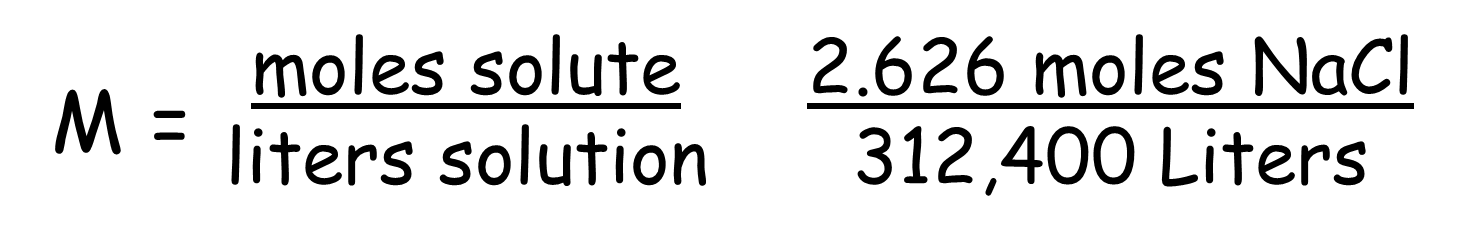 25.9 moles312,000 Liters
No Writing, think about this, you put 1502 grams NaCl into a swimming pool of 312,000 liters of water.  What is the molarity of this solution?  (the answer is stupidly small to make a point)
1 mole NaCl58 g NaCl
1502 g NaCl1
X
= 25.9 moles salt
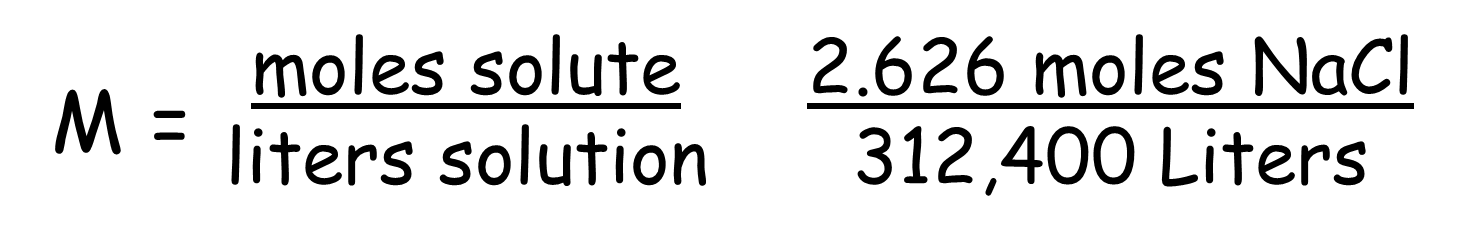 25.9 moles312,000 Liters
M = 0.0000830 Molar NaCl(AQ)  

830 ten millionths Molar!!    Sort of a stupid number.

It’s true, but the number is way too small to “make any sense” to us.
We need a different way to measure strength of really weak solutions, called PPM
52.  PPM stands for:  PARTS PER MILLION 

The formula is on the back of your reference table, look for it now, copy it into your notes here
 
53 ………        PPM = 				X 1,000,000
grams of solutegrams of solution
54.  You put 1502 grams NaCl into a swimming pool         of 312,000 liters of water.         What is the molarity of this solution?          What’s the concentration of this in PPM?         use the formula
54.  You put 1502 grams NaCl into a swimming pool         of 312,000 liters of water.         What is the molarity of this solution?          What’s the concentration of this in PPM?         use the formula
grams solutegrams solution
PPM =                             x 1,000,000 =
NOTE:  
1 liter = 1000 mL    
1 mL = 1 gram
1000 mL = 1000 grams
54.  You put 1502 grams NaCl into a swimming pool         of 312,000 liters of water.         What is the molarity of this solution?          What’s the concentration of this in PPM?         use the formula
grams solutegrams solution
PPM =                             x 1,000,000 =
1502 g NaCl312,000,000 g solution
PPM =                             x 1,000,000 =
54.  You put 1502 grams NaCl into a swimming pool         of 312,000 liters of water.         What is the molarity of this solution?          What’s the concentration of this in PPM?         use the formula
grams solutegrams solution
PPM =                             x 1,000,000 =
1502 g NaCl312,000,000 g solution
PPM =                             x 1,000,000 =
PPM = 4.81 parts per million NaCl in solution              (3 SF)
55.  Sometimes low concentration environmental poisons         are measured this way.

 MOLARITY AND PPM are mathematically interchangeable, just try to use “normal” numbers.
56.  There are 3 properties of called the colligative properties.  
57.  They are the properties that are affected by dissolving        solutes into the solvent.         All solutions will have colligative properties, but we will ONLY        discuss water in our class
 
58.  The 3 colligative properties of water are:
58.  The 3 colligative properties of water are:
BOILING POINT
FREEZING POINT
VAPOR PRESSURE
59.  The reason for these properties are           HYDROGEN BONDING	Remember, if it’s a property of water,	there’s only one reason!
60.   For water to boil, energy must break the _______ bonds.
 
61.  If solute like NaCl ions are dissolved into water, the hydrogen bonds         still need to break, but now, the water  must also overcome the polar       attractions to the ___ too.
62.  Water has a BP of ____.   Salty water will have a ______ BP.
60.   For water to boil, energy must break the hydrogen  bonds.
 
61.  If solute like NaCl ions are dissolved into water, the hydrogen bonds         still need to break, but now, the water  must also overcome the polar       attractions to the ions too.
62.  Water has a BP of 373 K.   Salty water will have a HIGHER BP.
63. For water to freeze, the molecules must make those neat      little 6-molecule rings to solidify.  The molecules are      hydrogen bonded to each other.     

 When solute is dissolved into the water, these particles      literally get in the way of the hydrogen bonding.    Water can’t freeze at a normal 273 K, it has to be colder   in order for the ions to be pushed aside as ice forms.     The more solute (polar molecules like sugar, or ions)   the colder the water has to be in order to freeze.
Na+1
Vapor pressure is a hard vocabulary word.  Learn it now (finally).

65.  Draw this diagram and labels… 






66.  Vapor pressure is the extra pressure caused by the        evaporation of a liquid in a closed system (like a bell jar). 

67.  Water has a very low vapor pressure.  

68.  What is the vapor pressure of water at 25 centigrade?
Why does water have LOW VAPOR PRESSURE?
 What impact would polar molecules, or ions, (solute) have on vapor pressure?
Air Pressure 
101.3 kPa
Air Pressure 
101.3 kPa
Extra pressure
water
Vapor pressure is a hard vocabulary word.  Learn it now (finally).

65.  Draw this diagram and labels… 






66.  Vapor pressure is the extra pressure caused by the        evaporation of a liquid in a closed system (like a bell jar). 

67.  Water has a very low vapor pressure.  

68.  What is the vapor pressure of water at 25 centigrade?
Why does water have LOW VAPOR PRESSURE?  Hydrogen bonding (duh!)  
 What impact would polar molecules, or ions, (solute) have on vapor pressure?    
        The more polar molecules, or ions, the worse evaporation would be, so the lower the         vapor pressure would be.
Air Pressure 
101.3 kPa
Air Pressure 
101.3 kPa
Extra pressure
water
Vapor pressure is odd.  The more concentrated a solution is, the the lower the evaporation rate. 

   The higher vapor pressure means that the     molecules evaporate faster or easier because         there are less hydrogen bonds in the solution.
The hardest thing for students to grasp is how many particles end up in solution based upon some important info like 2.0 M CaCl2(AQ)  
We will practice a lot.  If you miss this part, the rest will always be wrong.  Practice this table over and over until you “get it”.  Particles can be moles of ions, or moles of molecules (if the compound is NOT ionic)
The hardest thing for students to grasp is how many particles end up in solution based upon some important info like 2.0 M CaCl2(AQ)  
We will practice a lot.  If you miss this part, the rest will always be wrong.  Practice this table over and over until you “get it”.  Particles can be moles of ions, or moles of molecules (if the compound is NOT ionic)
87.  Calculate the temperature that a 1.00 liter,           2.00 M NaCl(AQ) solution will boil in Kelvin.   
 
          BP Elevation is  0.50 K/mole of particles per liter
87.  Calculate the temperature that a 1.00 liter,           2.00 M NaCl(AQ) solution will boil in Kelvin.   
 
          BP Elevation is  0.50 K/mole of particles per liter

      Start BP  +   BP Elevation      =   New BP
87.  Calculate the temperature that a 1.00 liter,           2.00 M NaCl(AQ) solution will boil in Kelvin.   
 
          BP Elevation is  0.50 K/mole of particles per liter

      Start BP  +   BP Elevation      =   New BP

       373 K    +   (4 x 0.50 K)      =  375 K


             A 2.00 molar solution has 2 moles of solute,              each NaCl formula unit makes 2 ions,                 THIS IS 2.00 M X 2 moles per formula unit = 4
88.  Calculate the Kelvin BP of a 1.00 Liter,        3.00 M CaCl2(AQ).
88.  Calculate the Kelvin BP of a 1.00 Liter,        3.00 M CaCl2(AQ).       Start BP  +    BP Elevation       =  New BP
88.  Calculate the Kelvin BP of a 1.00 Liter,        3.00 M CaCl2(AQ).       Start BP  +    BP Elevation       =  New BP          373 K   +    (9 x 0.50 K)       =  377.5 KEach mole of calcium chloride yields 3 moles of ions,

3 moles of calcium chloride yields 9 moles of ions.

Each mole of ions elevates the BP by 0.50 K

The New BP will be equal to the original BP for water + the BP elevation373 K + (9 x 0.50 K) = 373 K + 4.5 K = 377.5 K    (the heck with SF)
89.  Calculate the temperature that a 1.00 liter,        2.00 M NaCl(AQ) solution will freeze in Kelvin.         FP Depression  = 1.86 K/ mole of particles per liter
89.  Calculate the temperature that a 1.00 liter,        2.00 M NaCl(AQ) solution will freeze in Kelvin.         FP Depresssion  = 1.86 K/ mole of particles per liter      Start FP    -   FP Depression   =  New FP
89.  Calculate the temperature that a 1.00 liter,        2.00 M NaCl(AQ) solution will freeze in Kelvin.         FP Depresssion  = 1.86 K/ mole of particles per liter      Start FP    -   FP Depression   =  New FP    273 K      -   (4 x 1.86 K)     =   266 KEach mole of particles will depress the freezing point by 1.86 K, so
the FP changes to:    273 – (4 x 1.86 K) = 273 k – 7.44 K = 266 K                                                                                             (with 3 SF)
90.  Calculate the FP in Kelvin of a 1.00 Liter,        3.00 M CaCl2(AQ).
90.  Calculate the FP in Kelvin of a 1.00 Liter,        3.00 M CaCl2(AQ).     Start FP    -    FP Depression   =  New FP
90.  Calculate the FP in Kelvin of a 1.00 Liter,        3.00 M CaCl2(AQ).     Start FP    -    FP Depression   =  New FP   273 K       -    (9 x 1.86 K)    =  256 K
90.  Calculate the FP in Kelvin of a 1.00 Liter,        3.00 M CaCl2(AQ).     Start FP    -    FP Depression   =  New FP   273 K       -    (9 x 1.86 K)    =  256 KEach mole of sodium sulfide yields 3 moles of ions,

3 moles of sodium sulfide yields 9 moles of ions.

Each mole of ions depresses the FP by 1.86 K

The New BP will be equal to the original FP for water - the FP depression273 K + (9 x 1.86 K) = 273 K – 16.7 K = 256 K   (3 SF)
91.  Express the concentration of this solution in parts per million:  98.0 g of lithium chromate (Li2CrO4) is dissolved into an aqueous solution with total volume of 57,800 liters.
 

PPM =
91.  Express the concentration of this solution in parts per million:  98.0 g of lithium chromate (Li2CrO4) is dissolved into an aqueous solution with total volume of 57,800 liters.
 

PPM =
grams solute grams solution
X 1,000,000 =
91.  Express the concentration of this solution in parts per million:  98.0 g of lithium chromate (Li2CrO4) is dissolved into an aqueous solution with total volume of 57,800 liters.
 

PPM =
98.0 g 57,800,000 g
X 1,000,000 =
91.  Express the concentration of this solution in parts per million:  98.0 g of lithium chromate (Li2CrO4) is dissolved into an aqueous solution with total volume of 57,800 liters.
 

PPM =
98.0 g 57,800,000 g
X 1,000,000 = 1.70 PPM
We can rank the vapor pressure of these solutions from lowest to highest by comparing the number of moles of particles per liter in each.  Rank these 1.0 liter aqueous solutions by vapor pressure.
We can rank the vapor pressure of these solutions from lowest to highest by comparing the number of moles of particles per liter in each.  Rank these 1.0 liter aqueous solutions by vapor pressure.
We can rank the vapor pressure of these solutions from lowest to highest by comparing the number of moles of particles per liter in each.  Rank these 1.0 liter aqueous solutions by vapor pressure.
Let us examine the dissociation of ionic compounds into water.  Count ions!
Let us examine the dissociation of ionic compounds into water.  Count ions!
Let us examine the dissociation of ionic compounds into water.  Count ions!
101.  What is the freezing point of a 1.00 liter solution             of 1.00 M Tin (IV) nitrate?          Round to nearest WHOLE KELVIN Temp
101.  What is the freezing point of a 1.00 liter solution             of 1.00 M Tin (IV) nitrate?          Round to nearest WHOLE KELVIN Temp
1 mole of Sn(NO3)4(AQ)  → 5 moles of ions in solution
101.  What is the freezing point of a 1.00 liter solution             of 1.00 M Tin (IV) nitrate?          Round to nearest WHOLE KELVIN Temp
1 mole of Sn(NO3)4(AQ)  → 5 moles of ions in solution

273 Kelvin – (5 x 1.86 K)  = new FP

273 K – (9.3 K)  =  263.7 Kelvin = 264 K
102.  In a solution labeled 2.46 M KCl(AQ) that is exactly          2.00 Liters in volume, how many grams of KCl are in          this solution?
102.  In a solution labeled 2.46 M KCl(AQ) that is exactly          2.00 Liters in volume, how many grams of KCl are in          this solution?This label “means” 2.46 moles of KCl per liter.  You have 2 liters, so this means 2 x 2.46 moles = 4.92 moles of KClthe molar mass of KCl is (39 + 35 = ) 74 g/mole  so,
102.  In a solution labeled 2.46 M KCl(AQ) that is exactly          2.00 Liters in volume, how many grams of KCl are in          this solution?This label “means” 2.46 moles of KCl per liter.  You have 2 liters, so this means 2 x 2.46 moles = 4.92 moles of KClthe molar mass of KCl is (39 + 35 = ) 74 g/mole  so,
X
4.92 moles KCl1
74 g KCl1 mole KCl
= 364 g KCl                (3 SF)
According to an article in the New England Journal          of Medicine, mercury toxicity begins at 0.100 PPM.
 
103.  If someone dropped 125 grams of Hg(L) into the          school pool, that is 102,900 liters, would the mercury         level be safe or over the limit of safety?
103.  If someone dropped 125 grams of Hg(L) into the          school pool, that is 102,900 liters, would the mercury         level be safe or over the limit of safety?
Short answer: NO.

PPM =                       x 1,000,000


PPM =                       x 1,000,000


PPM = 1.21 PPM    this is UNSAFE!
grams Hggrams solution
125 g Hg          102,900,000 g
104.  What is the molarity of a solution          when 278 g KCl is dissolved into a          solution of 5000. mL total volume?             (start with a formula if you know what’s good for you!)
104.  What is the molarity of a solution          where 278 g KCl is dissolved into a          solution of 5000. mL total volume?             (start with a formula if you know what’s good for you!)
moles of soluteliters of solution
M =



M =                               = 0.752 molar   (3sf)
3.76 moles KCl5.000 liters
105.  How do you prepare a 25.5 mL 0.850 Molar         NaOH(AQ),  if you start with a stock solution          of 6.40 M?
               Do math, then draw a diagram to show how to “make” this.
105.  How do you prepare a 25.5 mL 0.850 Molar         NaOH(AQ),  if you start with a stock solution          of 6.40 M?
               Do math, then draw a diagram to show how to “make” this.
M1V1 = M2V2

(6.40 M)(V1) = (O.850 M)(25.5 mL)

V1 = 3.39 mL stock    (3 sf) 
Next slide please… this is NOT it.
3.39 mL stock + sufficient water to fill to 25.5 mL
That’s the 25.5 mL fill up to here line
SECOND:  fill to 25.5 mL total volume (with water)
FIRST:  put 3.39 mL stock solution into beaker.
106.  You dissolve 2.25 moles of KBr into water forming a         1.00 liter solution.  What is this solution’s BP and FP?            (Round to nearest WHOLE Kelvin temperature)


BP






FP
106.  You dissolve 2.25 moles of KBr into water forming a         1.00 liter solution.  What is this solution’s BP and FP?             KBr ionizes into 2 moles per mole of KBr ( K+1 and Br-1)            2.25 moles KBr  forms 2.25 x 2 = 4.50 moles of ions

BP   





FP
106.  You dissolve 2.25 moles of KBr into water forming a         1.00 liter solution.  What is this solution’s BP and FP?             KBr ionizes into 2 moles per mole of KBr ( K+1 and Br-1)            2.25 moles KBr  forms 2.25 x 2 = 4.50 moles of ions

BP  The original BP was 373 Kelvin, so the NEW BP is…        373 + (4.5 x 0.50K) = 373 + 2.25 = 375.25 K = 375 K





FP
106.  You dissolve 2.25 moles of KBr into water forming a         1.00 liter solution.  What is this solution’s BP and FP?             KBr ionizes into 2 moles per mole of KBr ( K+1 and Br-1)            2.25 moles KBr  forms 2.25 x 2 = 4.50 moles of ions

BP  The original BP was 373 Kelvin, so the NEW BP is…        373 + (4.5 x 0.50K) = 373 + 2.25 = 375.25 K = 375 K





FP  The original FP was 273 Kelvin, so the NEW FP is…          273 – (4.5 x 1.86K) = 273 – 8.37 = 264.63 K = 265 K
107.  If you have a 2.40 M HCl stock solution, how do       you make a 50.0 mL of 3.00 M HCl solution from it?         A diagram might help you think through this math.
107.  If you have a 2.40 M HCl stock solution, how do       you make a 50.0 mL of 3.00 M HCl solution from it?         A diagram might help you think through this math.
 M1V1 = M2V2

(2.40 M)(V1) = (3.00 M)(50.0 mL)

V1 = 62.5 mL stock   ???? What???
Next slide please…
107.    V1 = 62.5 mL stock    (3 SF)
WAIT:  If you put 62.5 mL of stock in how can the total solution be just 50.0 mL???

You can’t: you can’t make this happen, YOU CAN ONLY MAKE MORE DILUTE SOLUTIONS!
X
FIRST:  put 62.5 mL stock HCl.
108.  Three ions are shown below.            Draw in 3 water molecules properly oriented to          each of these three ions.
Ca+2
Cl-1
Cl-1
108.  Three ions are shown below.  Draw in 3 water molecules properly oriented           to each of these three ions.
H         H
O
O
O
H         H
Ca+2
H         H
Cl-1
O
H         H
H         H
O
H         H
O
H         H
O
Cl-1
H         H
H         H
O
O
109.  You prepare a 235 mL saturated solution of ammonium chloride at         20.°C.  You go to lunch and come back in an hour.  The room         temperature has warmed up this solution by 5.0°C .           How would you best describe this solution at 25. °C ?   
      A.  Saturated at 25.°C                 B.  Supersaturated at 25.°C      C.  Unsaturated at 25.°C             D.  Still saturated at 20.°C
109.  You prepare a 235 mL saturated solution of ammonium chloride at         20.°C.  You go to lunch and come back in an hour.  The room         temperature has warmed up this solution by 5.0°C .           How would you best describe this solution at 25. °C ?   
      A.  Saturated at 25.°C                 B.  Supersaturated at 25.°C      C.  Unsaturated at 25.°C             D.  Still saturated at 20.°CThe solution becomes unsaturated because at 25.0°C this amount of water can hold more NH4Cl than when it was at a cooler temp.  The Molarity is constant.
110.  If you have lots of sulfur solid floating on your pond (or lots of water strider bugs), and you wanted to clear the surface, you could add some soap.  Explain in a decent English sentence how this works.
110.  If you have lots of sulfur solid floating on your pond (or lots of water strider bugs), and you wanted to clear the surface, you could add some soap.  Explain in a decent English sentence how this works.
 
Surfactants are weird molecules that disrupt the hydrogen bonding.  One part is ionic (and very polar).  That side dissolves into water, but they are NONPOLAR on the other.   
They dissolve into water on one side, and the other side just gets “in the way of hydrogen bonding” on the other side.  
They create “holes” in the surface.
Once the bugs/sulfur gets through the surface, down to the bottom that will sink.  There is NO SURFACE on the inside of the water, only at the top.
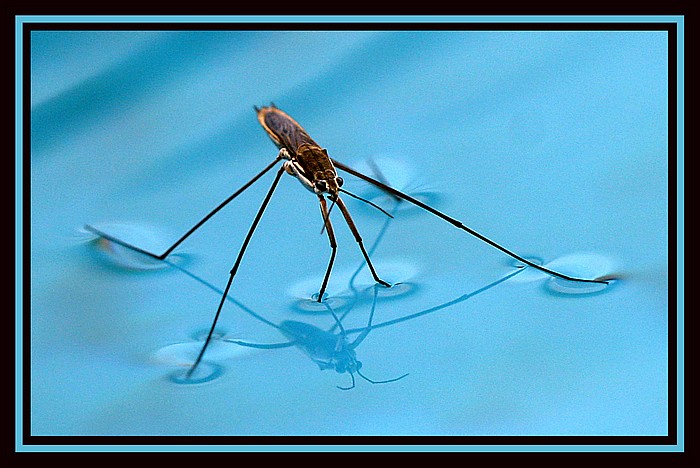 111.  Oil floats on water.  Explain why it floats,           why it does not sink, and more importantly,          and why it does not mix.
111.  Oil floats on water.  Explain why it floats,           why it does not sink, and more importantly,          and why it does not mix.Oil is less dense than water, so it would float, not sink. 
Oil is a nonpolar molecule, and since like dissolves like (water is polar) oil and water will not mix together, they are immiscible.
112.  Using a 1.00 M stock  of sugar water, tell how to         make up a 26.0 mL solution of 0.350 M.
112.  Using a 1.00 M stock  of sugar water, tell how to         make up a 26.0 mL solution of 0.350 M.                               M1V1 = M2V2
112.  Using a 1.00 M stock  of sugar water, tell how to         make up a 26.0 mL solution of 0.350 M.                               M1V1 = M2V2

(1.00 M)(V1) = (0.350 M)(26.0 mL)
V1 = 9.10 mL stock solution 

plus…
Enough water to fill it all the way to 26.0 mL